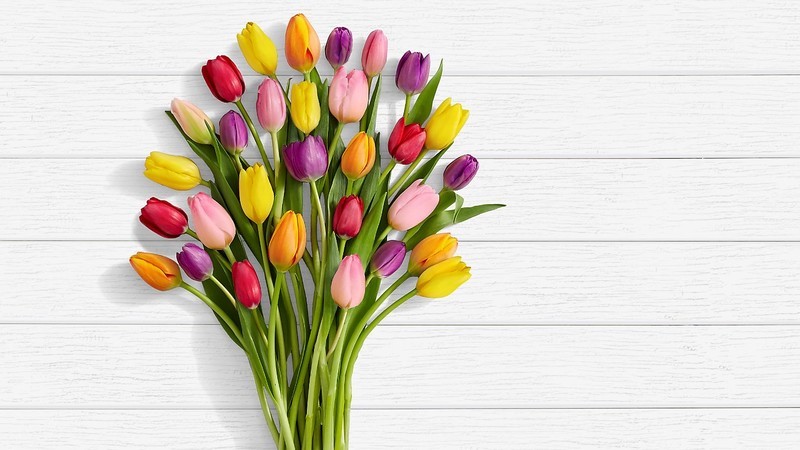 WELCOME
Teacher’s Introduction
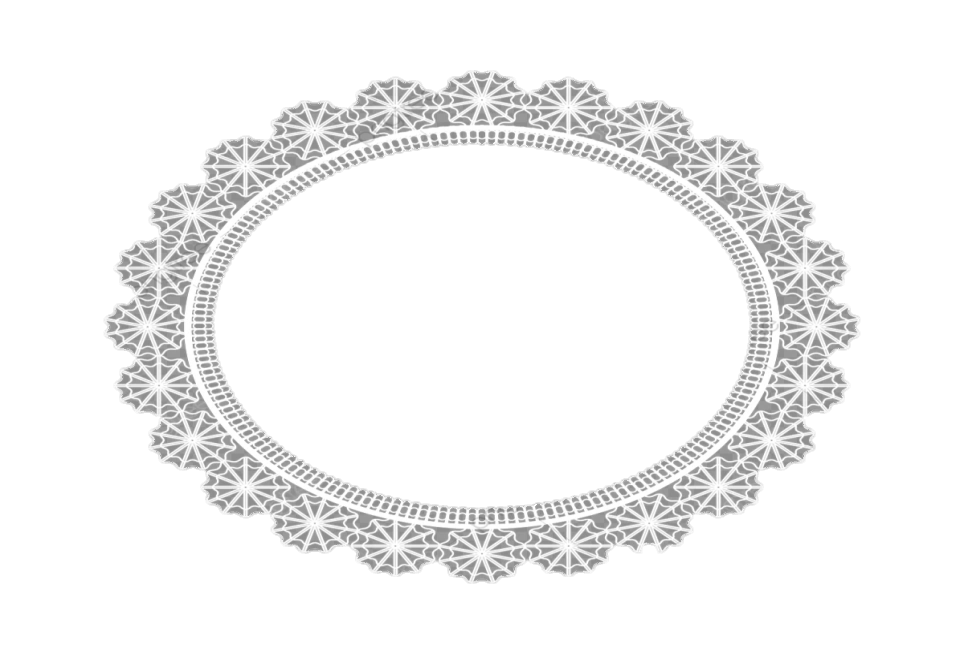 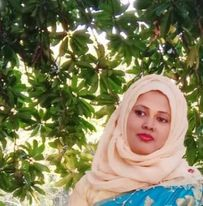 Mst.Sharmin Akter
Assistant teacher
Matoin Govt. Primary School Hajigonj, Chandpur.
E-mail: mstsharminakter1985@gmail.com
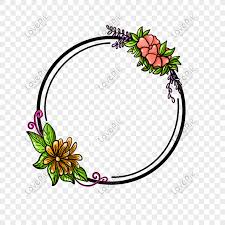 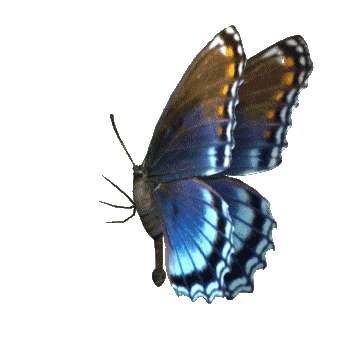 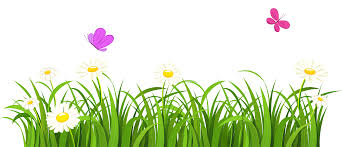 Lesson Identity
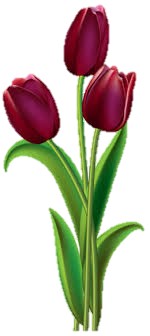 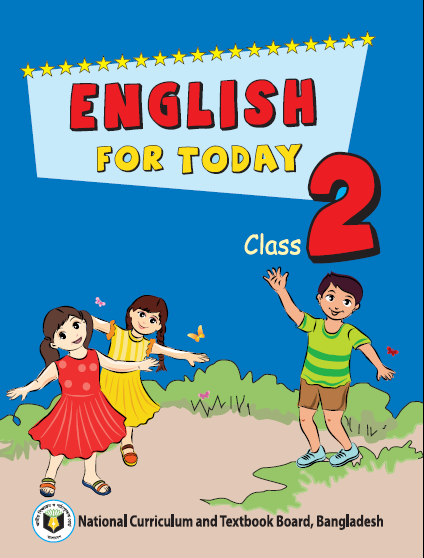 Class : Two
Subject : English
Lesson :4-6 (A)
Unit:11
Time : 40 min
A
s
h
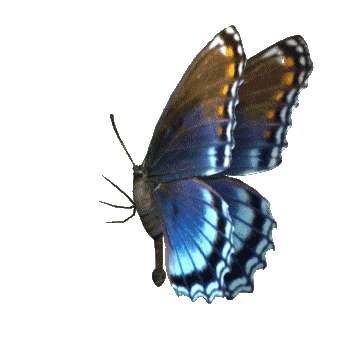 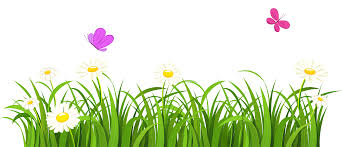 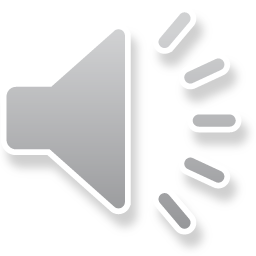 Student’s will be able to-

Listening:1.1.1 become familiar with English sounds by 			listening to common English words.
 Speaking:1.1.2 repeat after the teacher simple words 			and phrases with proper sounds and stress.
Reading:1.4.1 read words and phrases with the help of 			visual clues(about 30 new words) and simple 		sentences.
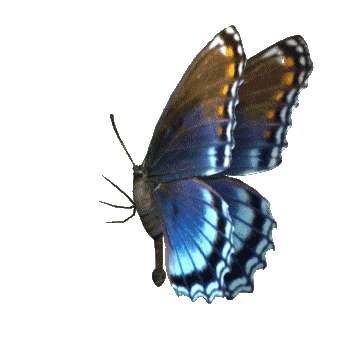 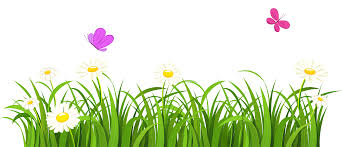 Look at the picture.
what can you see in the picture ?
We can see here two parts of our body.
head
shoulder
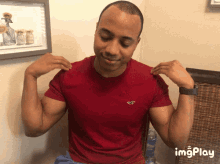 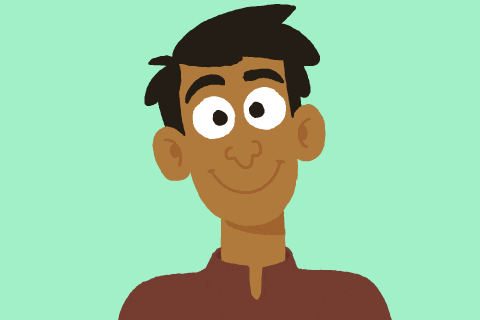 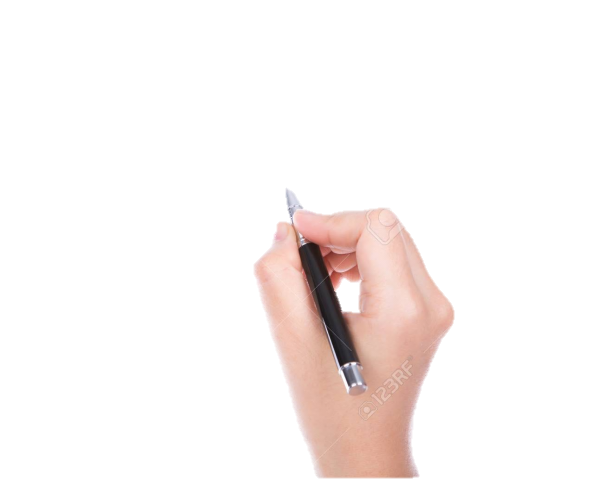 Todays lesson is
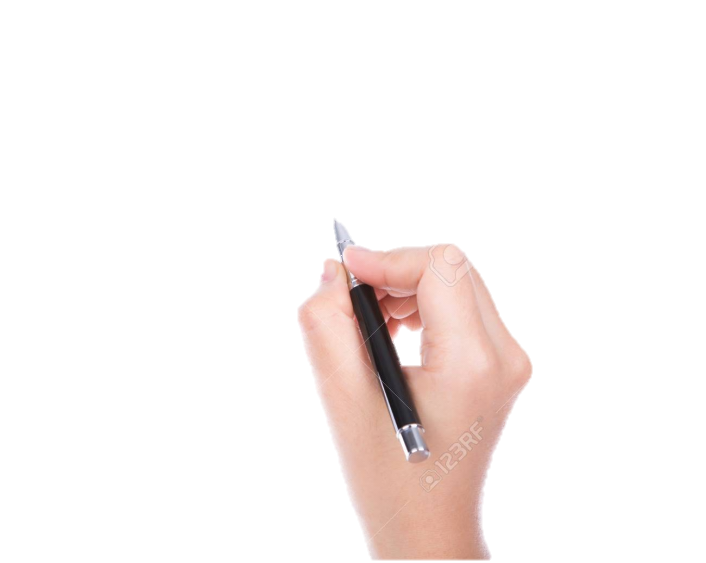 Parts of the body
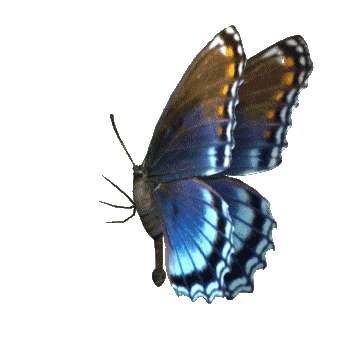 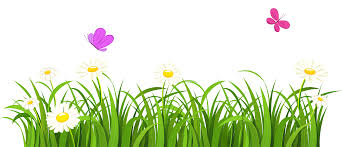 New word
finger
teeth
leg
hand
hair
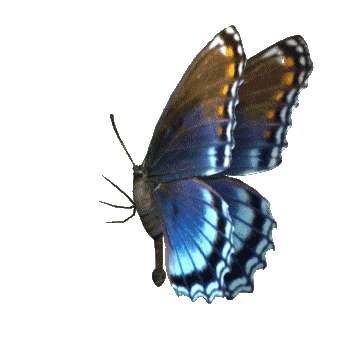 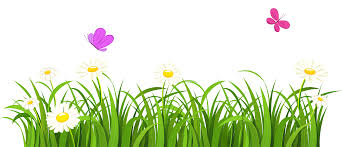 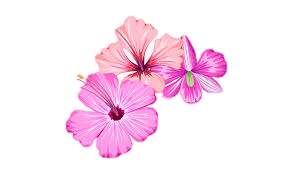 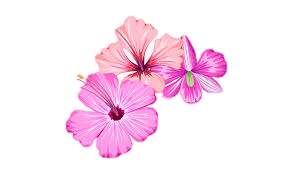 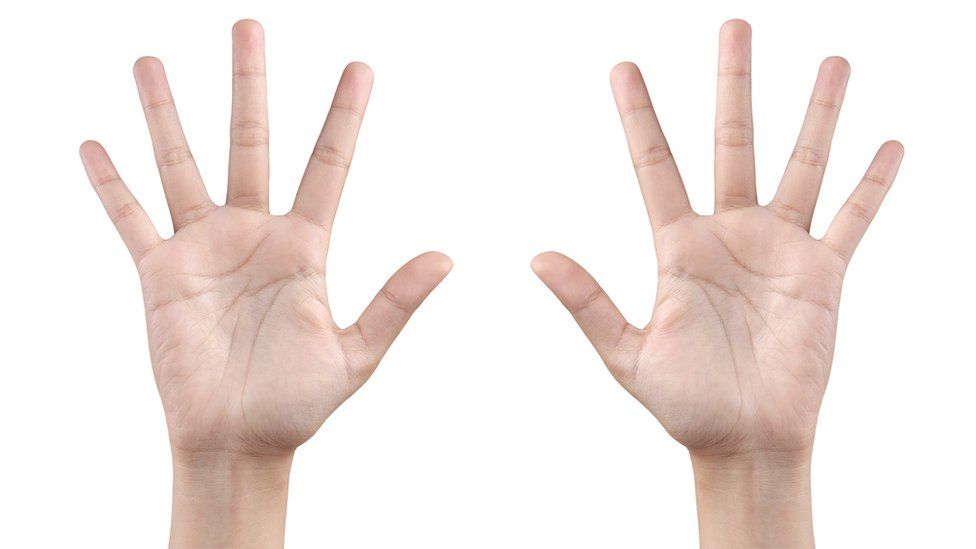 finger
Jointed parts of hand
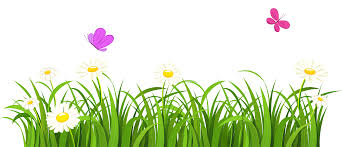 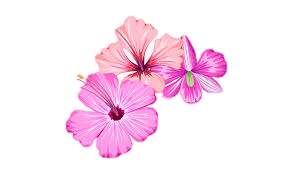 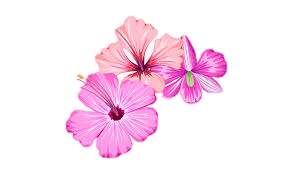 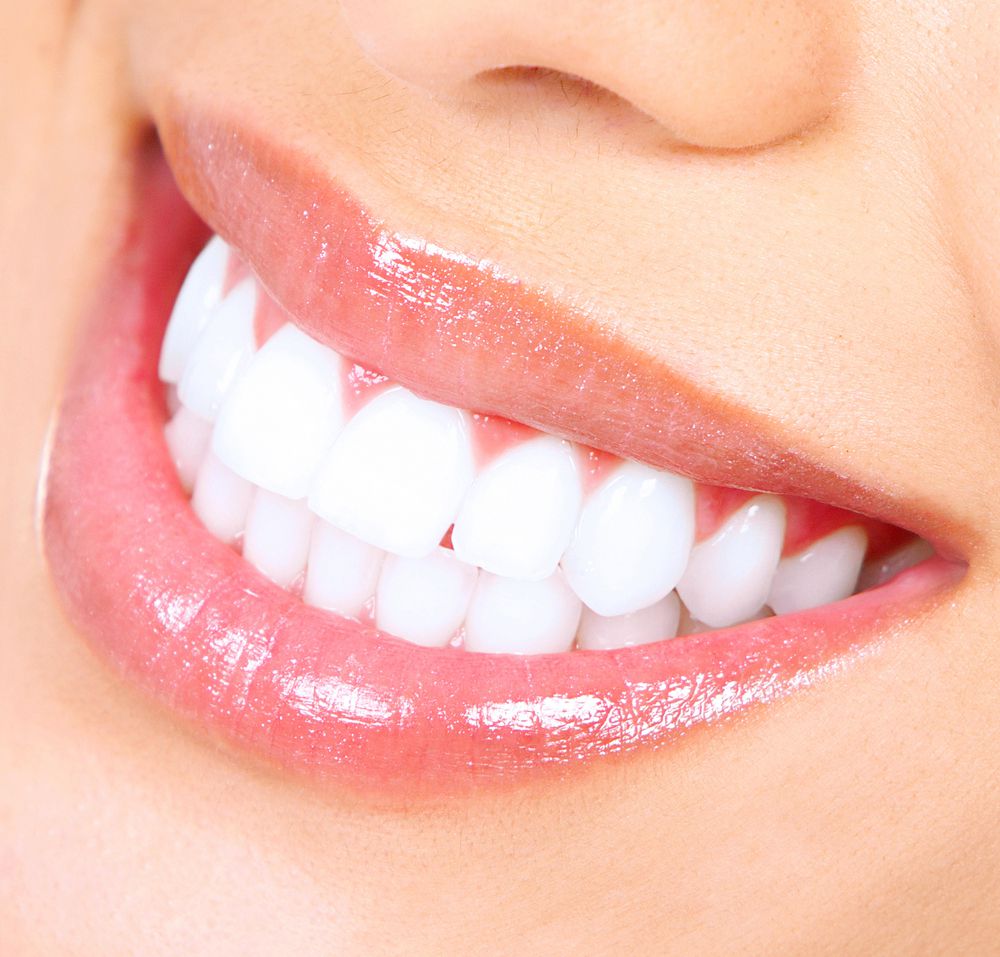 teeth
tooth
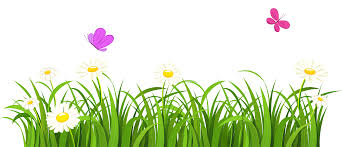 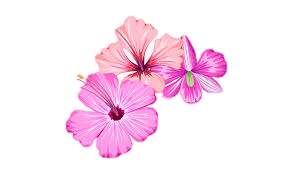 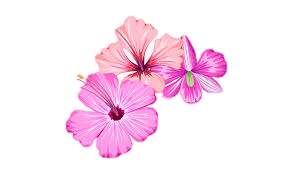 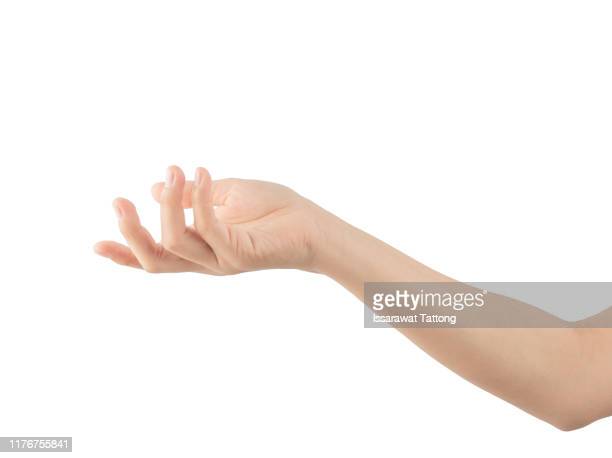 hand
arm
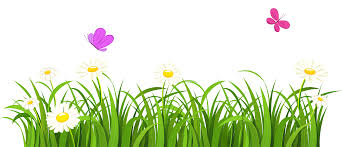 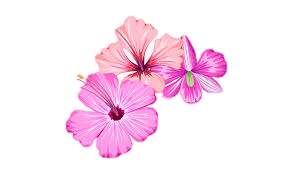 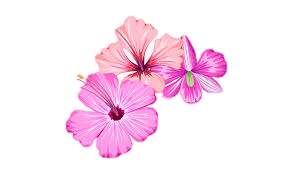 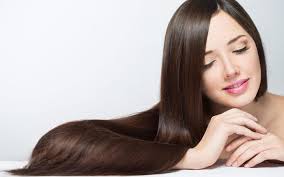 hair collectively those growing on a persons head
hair
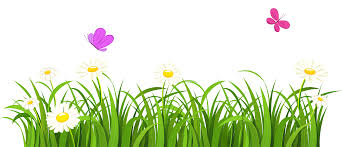 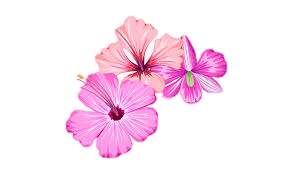 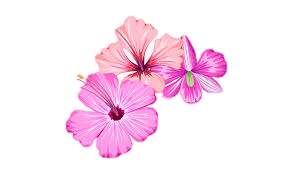 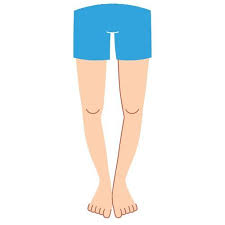 leg
foot
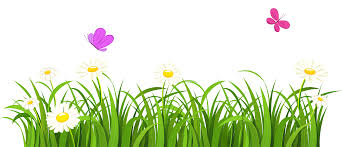 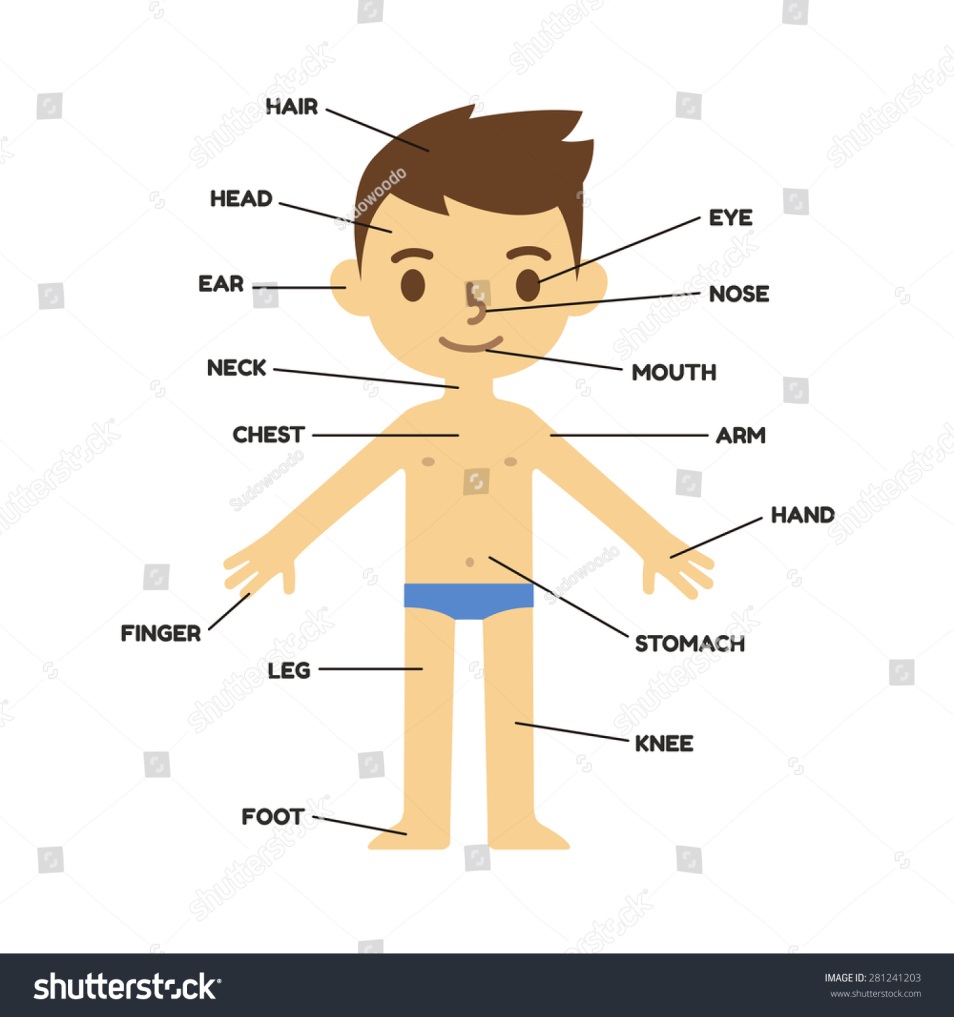 Teacher demonstrate body part in his /her body and students follow
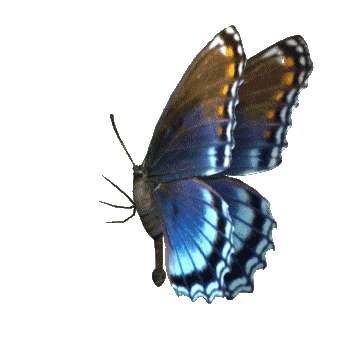 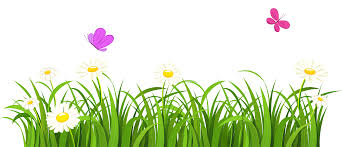 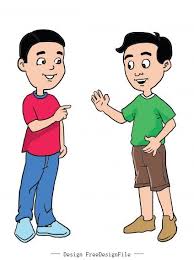 Student do the activities in pair.
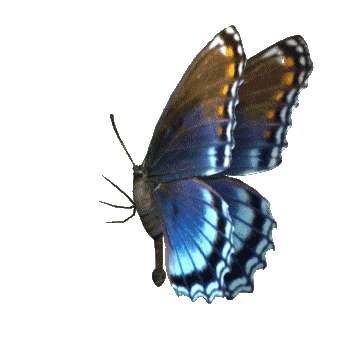 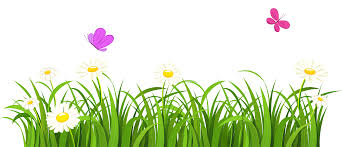 Teacher’s   Reading
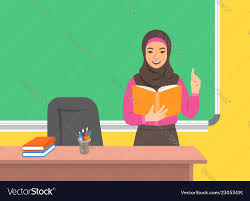 Open at page 23.
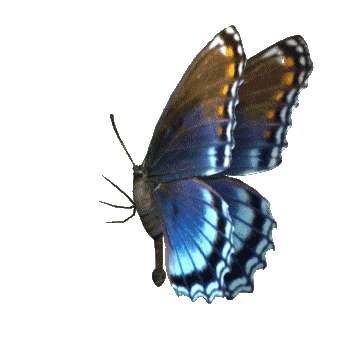 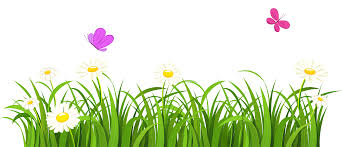 Student’s reading
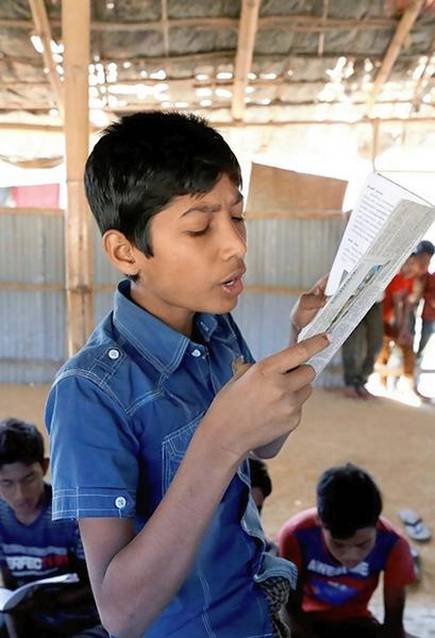 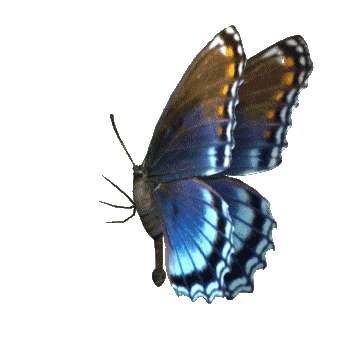 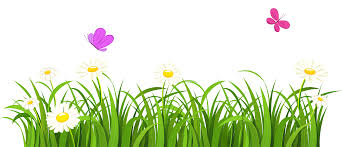 Group reading
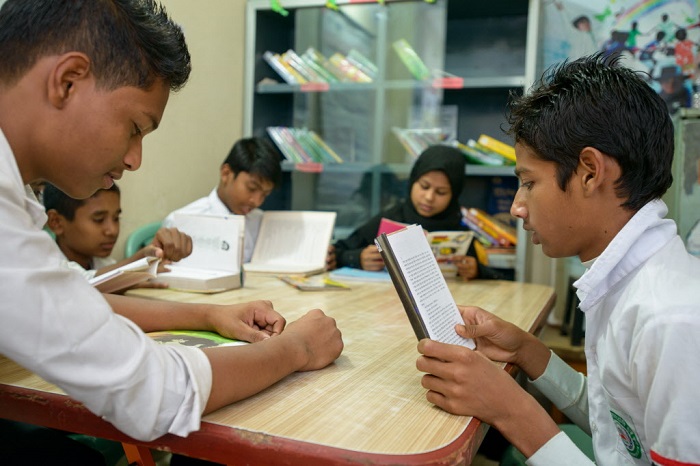 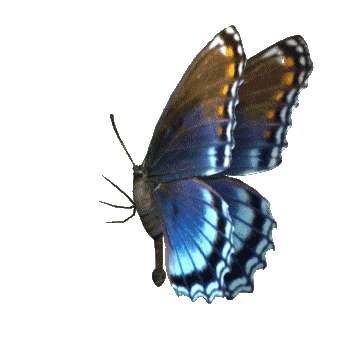 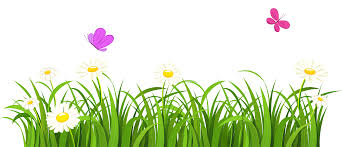 Read in pair
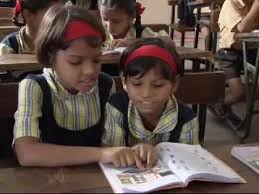 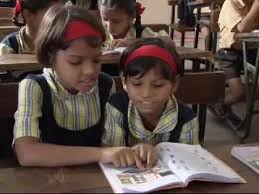 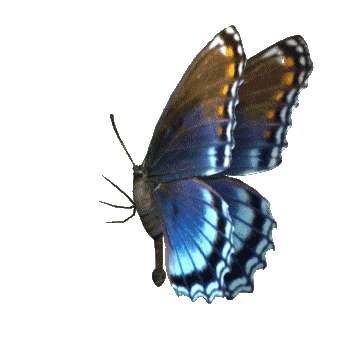 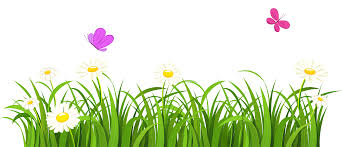 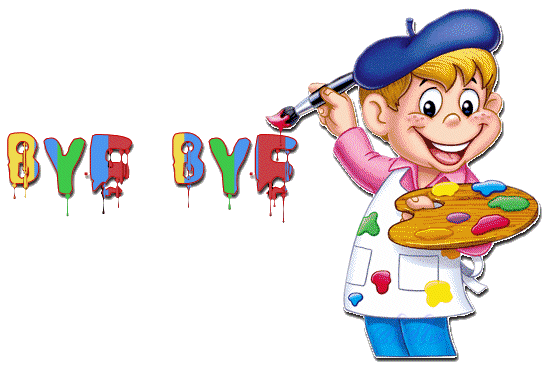